Παρουσίαση στο πλαίσιο του προγράμματος : Σχολεία-Πρέσβεις του Ευρωπαϊκού Κοινοβουλίου 2023-2024
Βασικά δικαιώματα που μας παρέχει 
η Ευρωπαϊκή Ένωση
4ο Γενικό Λύκειο Αλεξανδρούπολης
Μαθήτριες:
Κεραμάρη Μαρία Άννα 
Κολίδη Αλεξάνδρα
Μπαξεβάνη Μαριτίνη
Χριστακάκη Φωτεινή
ΚΟΙΝΗ ΑΓΟΡΑ
ΔΙΚΑΙΩΜΑΤΑ ΣΧΕΤΙΚΑ ΜΕ ΤΗΝ ΚΟΙΝΗ ΑΓΟΡΑ
ΔΙΚΑΙΩΜΑΤΑ ΣΧΕΤΙΚΑ ΜΕ ΤΗΝ ΚΟΙΝΗ ΑΓΟΡΑ
ΔΙΚΑΙΩΜΑΤΑ ΣΧΕΤΙΚΑ ΜΕ ΤΗΝ ΙΣΟΤΗΤΑ ΚΑΙ ΤΗΝ ΚΑΤΑΠΟΛΕΜΗΣΗ ΤΩΝ ΔΙΑΚΡΙΣΕΩΝ
Ισότητα μεταξύ ανδρών και γυναικών
ΔΙΚΑΙΩΜΑΤΑ ΣΧΕΤΙΚΑ  ΜΕ ΤΗΝ ΙΣΟΤΗΤΑ ΚΑΙ ΤΗΝ ΚΑΤΑΠΟΛΕΜΗΣΗ ΤΩΝ ΔΙΑΚΡΙΣΕΩΝΑπαγόρευση διακρίσεων στην εργασία
ΔΙΚΑΙΩΜΑΤΑ ΣΧΕΤΙΚΑ ΜΕ ΤΗΝ ΙΣΟΤΗΤΑ ΚΑΙ ΤΗΝ ΚΑΤΑΠΟΛΕΜΗΣΗ ΤΩΝ ΔΙΑΚΡΙΣΕΩΝΑπαγόρευση διακρίσεων στην εργασία
ΔΙΚΑΙΩΜΑΤΑ ΣΧΕΤΙΚΑ ΜΕ ΤΗΝ ΙΣΟΤΗΤΑ ΚΑΙ ΤΗΝ ΚΑΤΑΠΟΛΕΜΗΣΗ ΤΩΝ ΔΙΑΚΡΙΣΕΩΝΑπαγόρευση διακρίσεων στην εργασία
ΔΙΚΑΙΩΜΑΤΑ ΣΧΕΤΙΚΑ ΜΕ ΤΗΝ ΙΣΟΤΗΤΑ ΚΑΙ ΤΗΝ ΚΑΤΑΠΟΛΕΜΗΣΗ ΤΩΝ ΔΙΑΚΡΙΣΕΩΝ
Απαγόρευση διακρίσεων στην εργασία
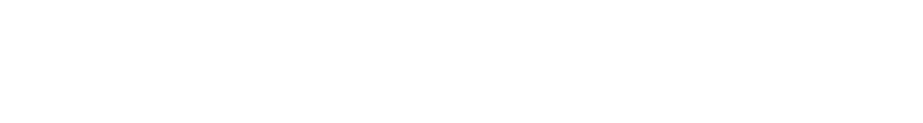 Δικαίωμα του εκλέγειν και εκλέγεσθαι
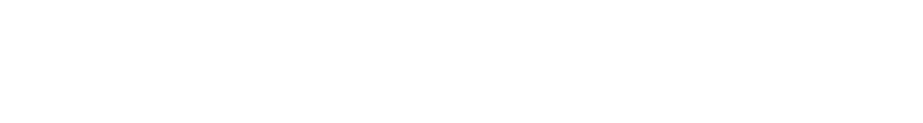 Δικαίωμα του εκλέγειν και εκλέγεσθαι
ΔΗΜΟΚΡΑΤΙΚΑ ΔΙΚΑΙΩΜΑΤΑ
 Ευρωπαϊκή πρωτοβουλία πολιτών
ΔΙΚΑΙΩΜΑ ΠΡΟΣΦΥΓΗΣ / ΠΑΡΑΠΟΝΟΥ ΓΙΑ ΠΑΡΑΒΙΑΣΗ ΕΝΩΣΙΑΚΟΥ ΔΙΚΑΙΟΥ
ΔΙΚΑΙΩΜΑ ΠΡΟΣΦΥΓΗΣ / ΠΑΡΑΠΟΝΟΥ ΓΙΑ ΠΑΡΑΒΙΑΣΗ ΕΝΩΣΙΑΚΟΥ ΔΙΚΑΙΟΥ
ΔΙΚΑΙΩΜΑ ΠΡΟΣΦΥΓΗΣ / ΠΑΡΑΠΟΝΟΥ  ΓΙΑ ΠΑΡΑΒΙΑΣΗ ΕΝΩΣΙΑΚΟΥ ΔΙΚΑΙΟΥ
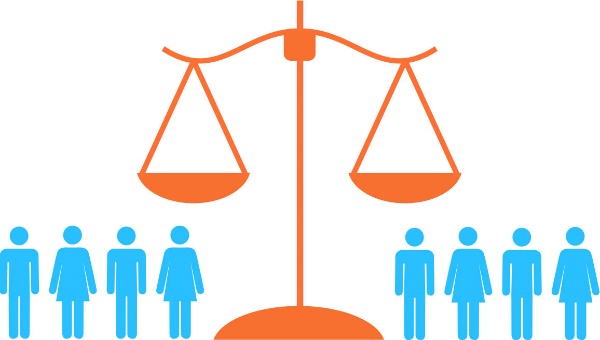 ΔΙΚΑΙΩΜΑ ΠΡΟΣΦΥΓΗΣ / ΠΑΡΑΠΟΝΟΥ  ΓΙΑ ΠΑΡΑΒΙΑΣΗ ΕΝΩΣΙΑΚΟΥ ΔΙΚΑΙΟΥ                              Εθνικά Δικαστήρια
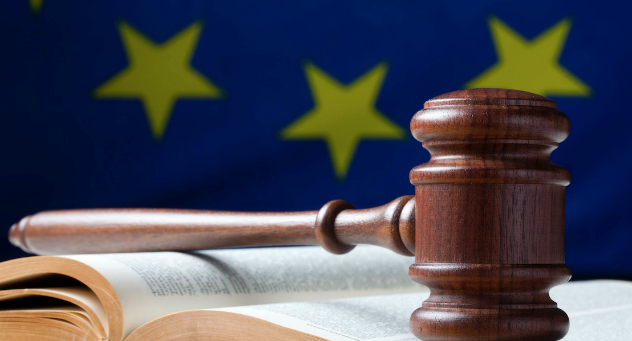 Πηγές – Ιστοσελίδες
https://op.europa.eu/webpub/com/eu-and-me/el/
https://european-union.europa.eu/
https://www.lawspot.gr/nomikes-plirofories/nomothesia/see/
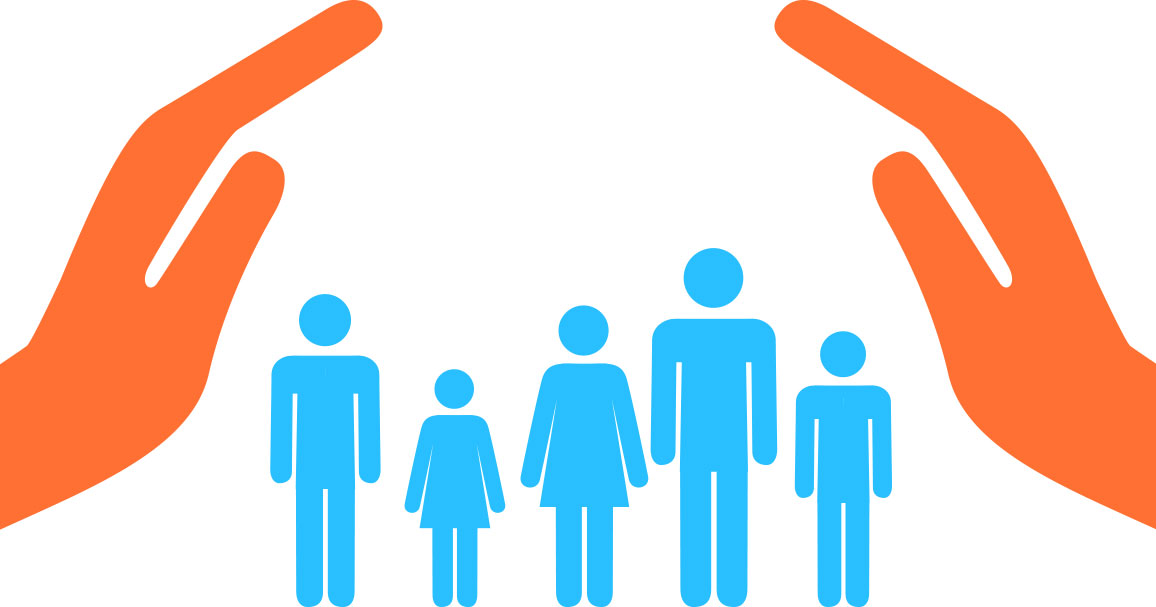